Тест
по математике
Введите фамилию и имя
Начать тестирование
20
60
Всего заданий
Время тестирования
мин.
[Speaker Notes: Версия от 10.03.2013 г. Последнюю версию конструктора смотрите на сайте «Тестирование в MS PowerPoint» http://www.rosinka.vrn.ru/pp/]
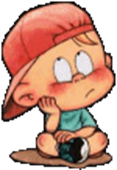 Введите ответ:
Далее
1
Задание
1 бал.
[Speaker Notes: Фото с сайта: http://fotopets.ru/publ/foto_dikikh_zhivotnykh/foto_dikikh_zhivotnykh_mira/foto_begemota/44-1-0-132]
1
2
3
4
1
0
1
0
Выберите верное утверждение относительно чисел а и b, расположенных на числовой прямой.
b – a <0
b
a
0
1
ab >0
2
Далее
1 бал.
Задание
1
2
3
4
1
0
1
0
Укажите два соседних целых числа, между которыми заключено число 3√7.
3  и 4
7 и 8
8 и 9
63 и 64
3
Далее
1 бал.
Задание
Какие из данных равенств не являются тождествами?
1
2
3
Далее
Выберите все правильные ответы!
4
Задание
1 бал.
Найдите корни уравнения 2x2  + 13x – 7 = 0.В ответе корни укажите через точку с запятой.
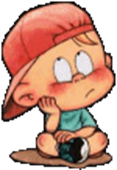 Введите ответ:
Далее
5
Задание
1 бал.
[Speaker Notes: Фото с сайта: http://fotopets.ru/publ/foto_dikikh_zhivotnykh/foto_dikikh_zhivotnykh_mira/foto_begemota/44-1-0-132]
Установите соответствие между графиком функции и формулой его задающей. Для этого формулу перенесите на соответствующий график.
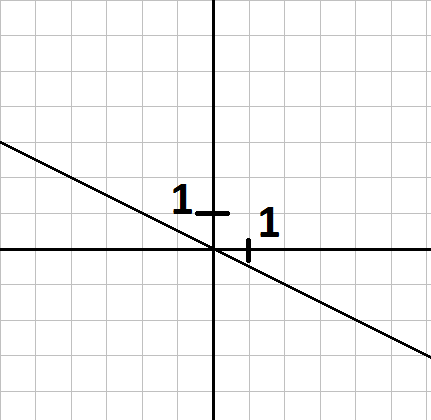 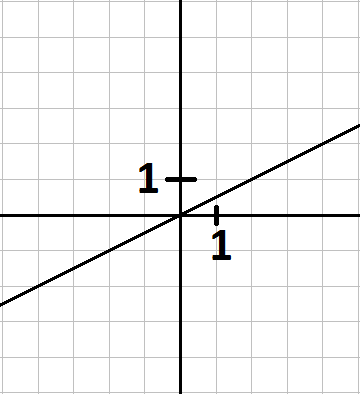 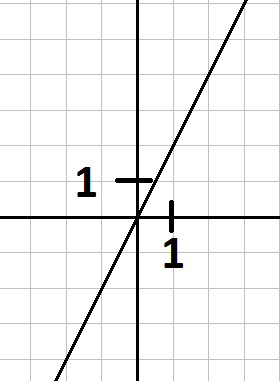 Далее
Выберите все правильные ответы!
6
Задание
1 бал.
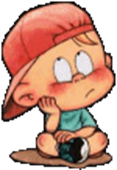 Введите ответ:
Далее
7
Задание
1 бал.
[Speaker Notes: Фото с сайта: http://fotopets.ru/publ/foto_dikikh_zhivotnykh/foto_dikikh_zhivotnykh_mira/foto_begemota/44-1-0-132]
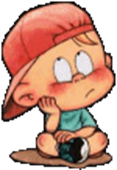 Введите ответ:
Далее
8
Задание
1 бал.
[Speaker Notes: Фото с сайта: http://fotopets.ru/publ/foto_dikikh_zhivotnykh/foto_dikikh_zhivotnykh_mira/foto_begemota/44-1-0-132]
Найдите площадь  треугольника, изображенного на рисунке.
5
10
Введите ответ:
Далее
9
Задание
1 бал.
[Speaker Notes: Фото с сайта: http://fotopets.ru/publ/foto_dikikh_zhivotnykh/foto_dikikh_zhivotnykh_mira/foto_begemota/44-1-0-132]
Из квадрата со стороной 10 см вырезан прямоугольник со сторонами 3 см и 4 см. Найдите площадь оставшейся части квадрата.
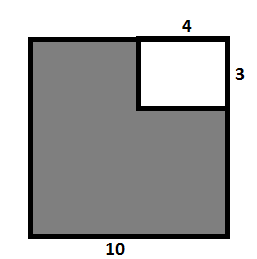 Введите ответ:
Далее
10
Задание
1 бал.
[Speaker Notes: Фото с сайта: http://fotopets.ru/publ/foto_dikikh_zhivotnykh/foto_dikikh_zhivotnykh_mira/foto_begemota/44-1-0-132]
A
B
D
C
Введите ответ:
Далее
11
Задание
1 бал.
[Speaker Notes: Фото с сайта: http://fotopets.ru/publ/foto_dikikh_zhivotnykh/foto_dikikh_zhivotnykh_mira/foto_begemota/44-1-0-132]
Сторона ромба равна 20 см, а острый угол равен 60°. Найдите длину меньшей диагонали ромба.
60°
20
Введите ответ:
Далее
12
Задание
1 бал.
[Speaker Notes: Фото с сайта: http://fotopets.ru/publ/foto_dikikh_zhivotnykh/foto_dikikh_zhivotnykh_mira/foto_begemota/44-1-0-132]
Укажите номера верных утверждений
Существует прямоугольник диагонали которого перпендикулярны
1
2
3
4
Через точку, не лежащую на данной прямой, можно провести
прямую, параллельную этой прямой.
Если три угла одного треугольника равны трем углам другого треугольника, то такие треугольники равны.
Синусом острого угла прямоугольного треугольника называется отношение противолежащего катета к гипотенузе.
Далее
Выберите все правильные ответы!
13
Задание
1 бал.
Спортивный магазин проводит акцию: «Любой свитер по цене 600 рублей. При покупке двух свитеров – скидка на второй 80%». Сколько рублей придется заплатить за покупку двух свитеров.
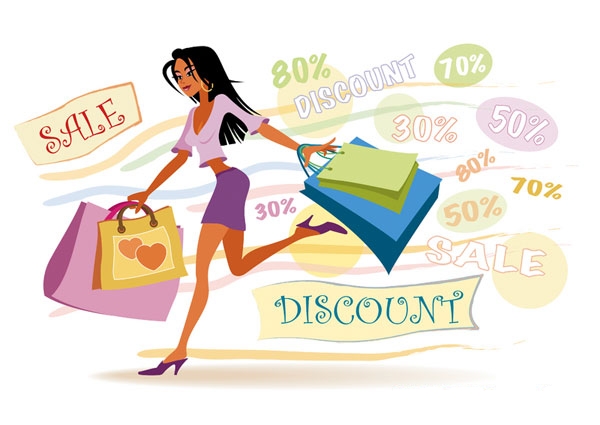 Введите ответ:
Далее
14
Задание
1 бал.
На диаграмме представлена информация о количестве сотовых телефонов, проданных четырьмя ведущими компаниями в 2004 году. Сколько телефонов было продано в этом году двумя ведущими компаниями. Ответ укажите в миллионах штук.
Введите ответ:
Далее
15
Задание
1 бал.
[Speaker Notes: Фото с сайта: http://fotopets.ru/publ/foto_dikikh_zhivotnykh/foto_dikikh_zhivotnykh_mira/foto_begemota/44-1-0-132]
Куриные яйца в зависимости от их массы подразделяют на пять категорий: высшая, отборная, первая, вторая, третья. Используя данные, представленные в таблице, определите, к какой категории относится яйцо массой 41,4 г.
Введите ответ:
Далее
16
Задание
1 бал.
[Speaker Notes: Фото с сайта: http://fotopets.ru/publ/foto_dikikh_zhivotnykh/foto_dikikh_zhivotnykh_mira/foto_begemota/44-1-0-132]
Оля, Денис, Витя и Рита бросили жребий- кому начинать игру. Найдите вероятность того, что начинать игру должна будет Рита.
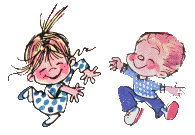 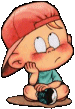 Введите ответ:
Далее
17
Задание
1 бал.
1
2
3
4
1
0
1
0
На диаграмме показан возрастной состав населения Индонезии. Определите по диаграмме, какая из возрастных категорий самая малочисленная.
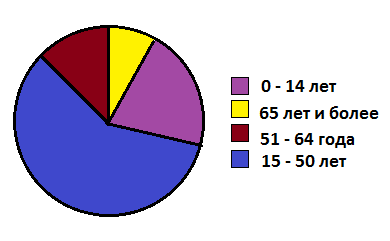 0-14
15 – 50 лет
51 – 64 года
65 лет и более
18
Далее
1 бал.
Задание
Человек ростом 1,7 м стоит на некотором расстоянии от столба, на котором висит фонарь на высоте 5,1 м, при этом длина его тени – 10 метров. Найдите расстояние от человека до фонаря (в метрах)
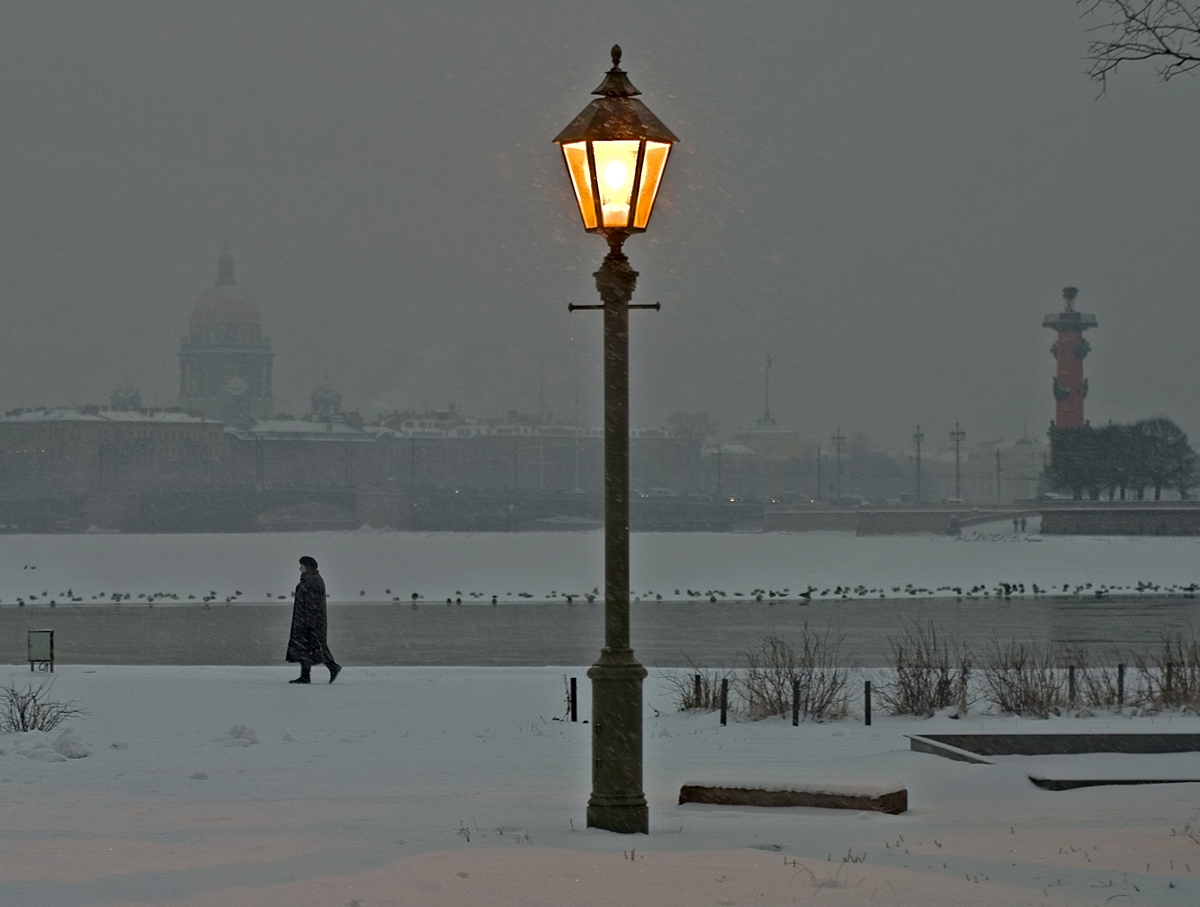 5,1 м
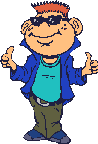 1,7 м
10 м
Введите ответ:
Далее
19
Задание
1 бал.
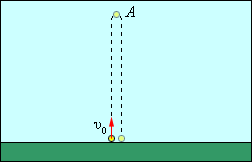 Введите ответ:
Итоги
20
Задание
1 бал.
Результатытестирования
Подождите!
Идет обработка данных
Оценка
Правильных ответов
Набранных баллов
Ошибки в выборе ответов на задания:
Снова
Выход
Всего заданий
бал.
Затрачено времени
[Speaker Notes: В  конструкторе использована идея перемещения объектов в режиме просмотра демонстрации, предложенная Гансом Хофманом (Hans Werner Hofmann hw@lemitec.de)]